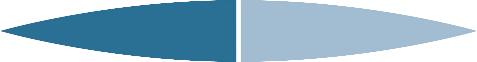 NHS ethnicity recording – maybe not as accurate as we think?Professor Richard Webber, Webber Phillips
Concerns of East Kent Hospital Trust
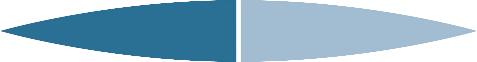 Concerns regarding  recording of ethnicity
East Kent Hospital Trust : data resource
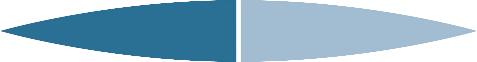 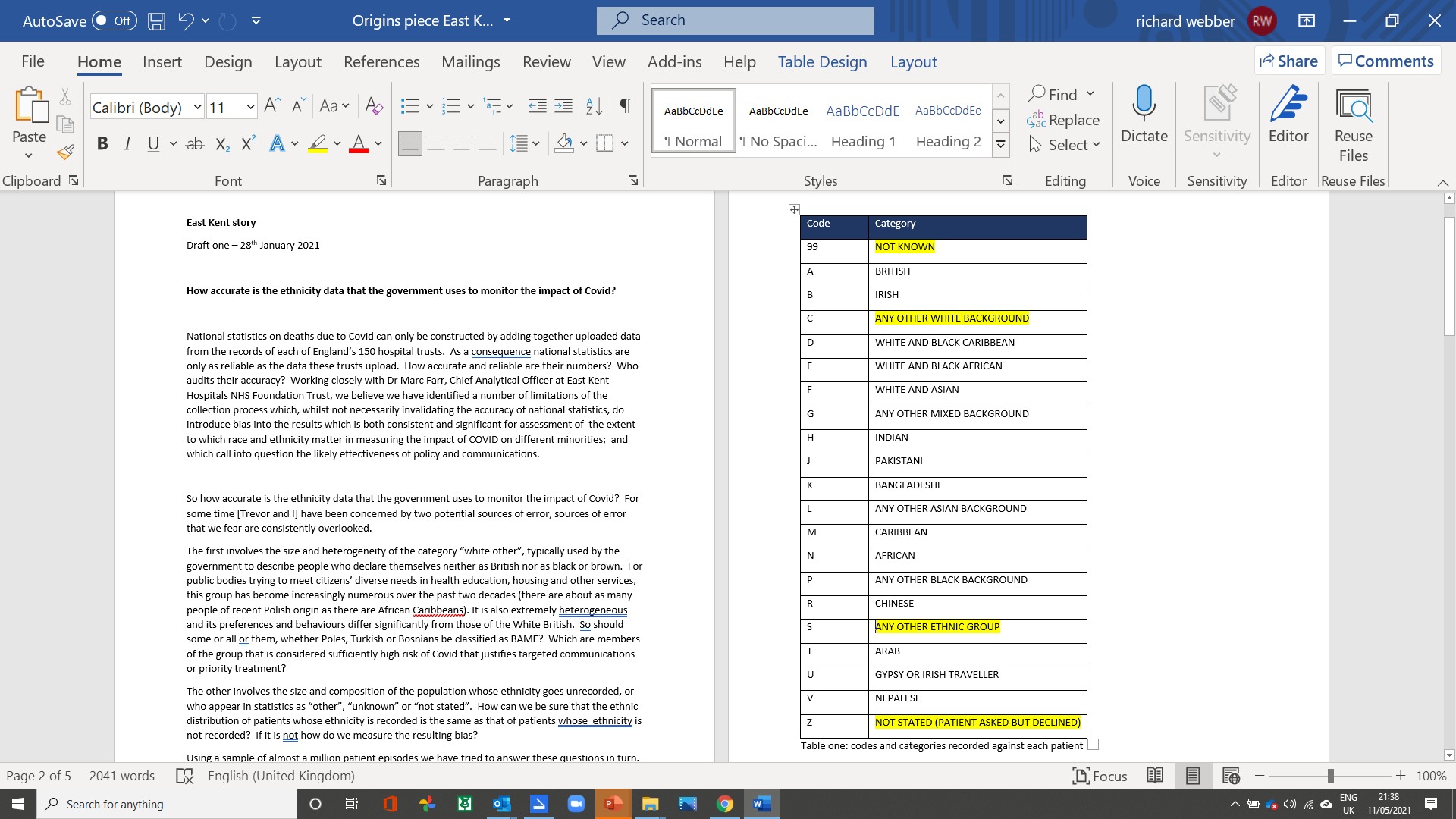 1,000,000 patients across 18 months to 2020
Self-identified ethnicity
Inferred ethnicity based on personal and family name
+
+
+
+
East Kent Hospital Trust
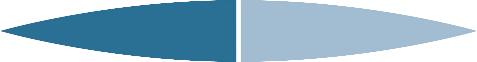 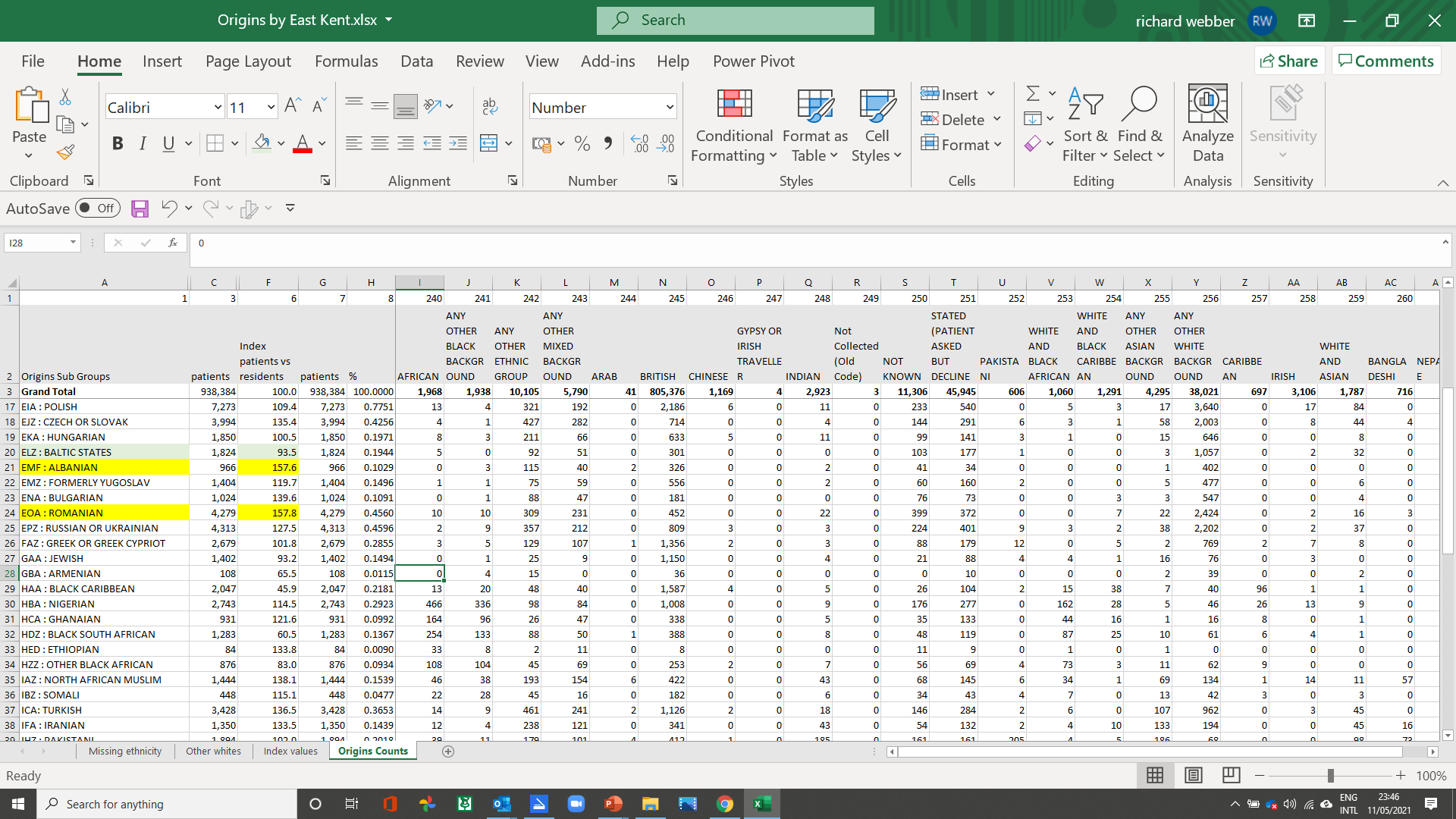 Concern 4 : who visits hospital?
East Kent Hospital Trust : data resource
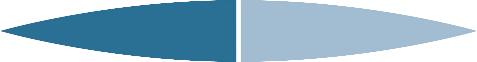 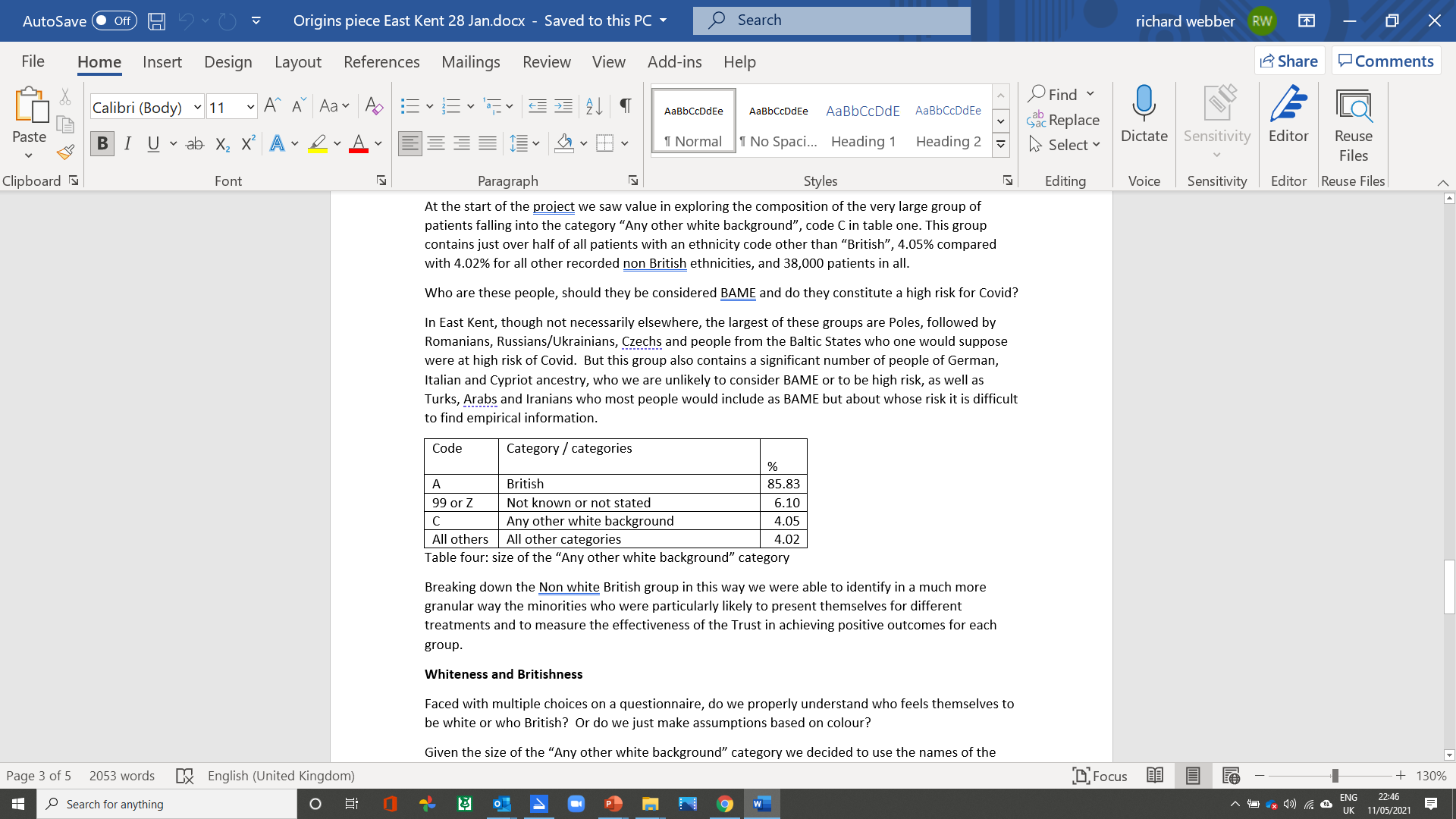 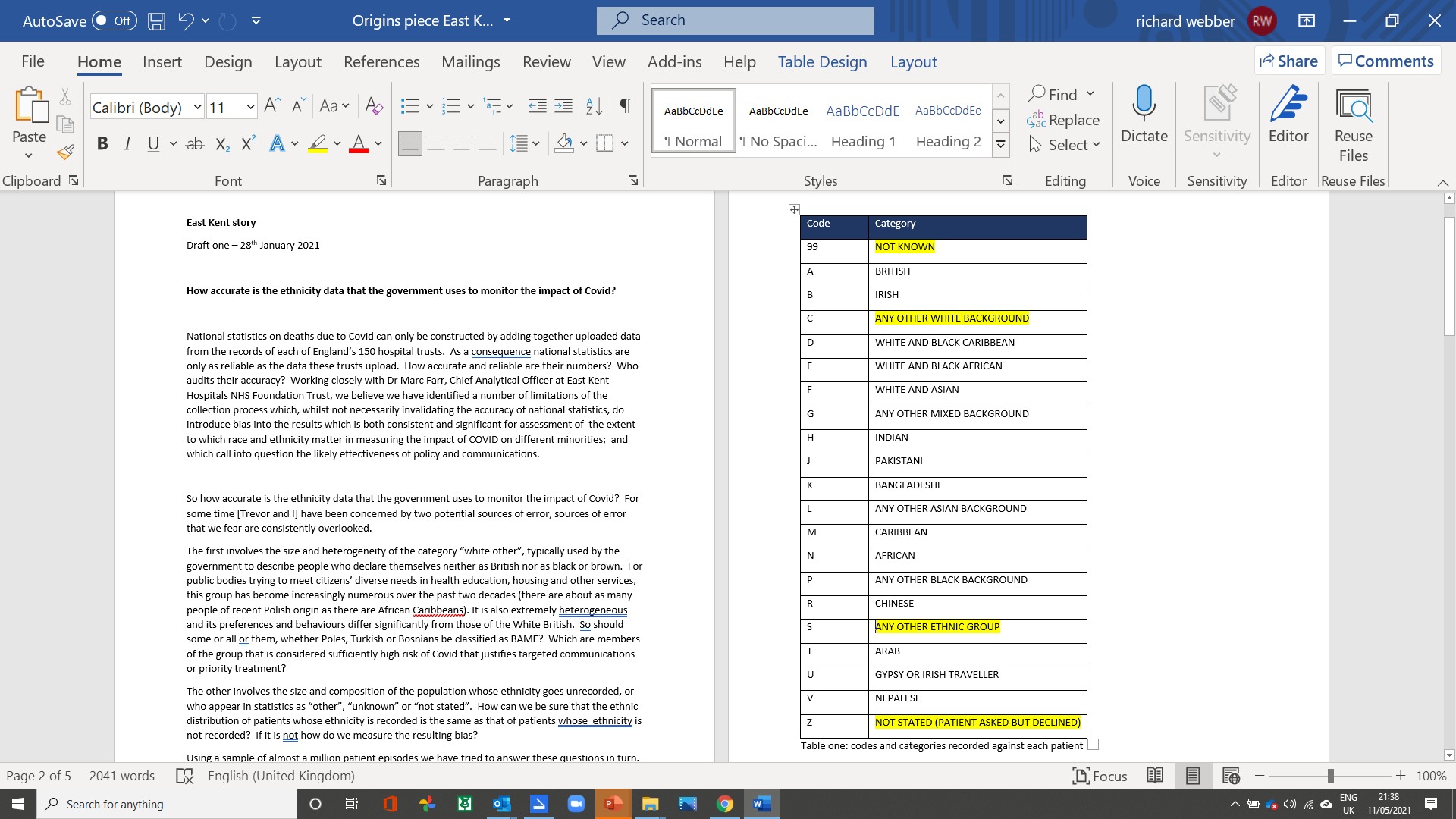 1 : Under-recording
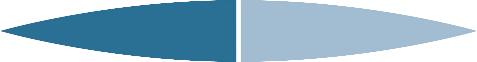 2 : Patients self identifying as ‘white other’
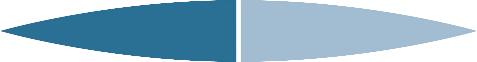 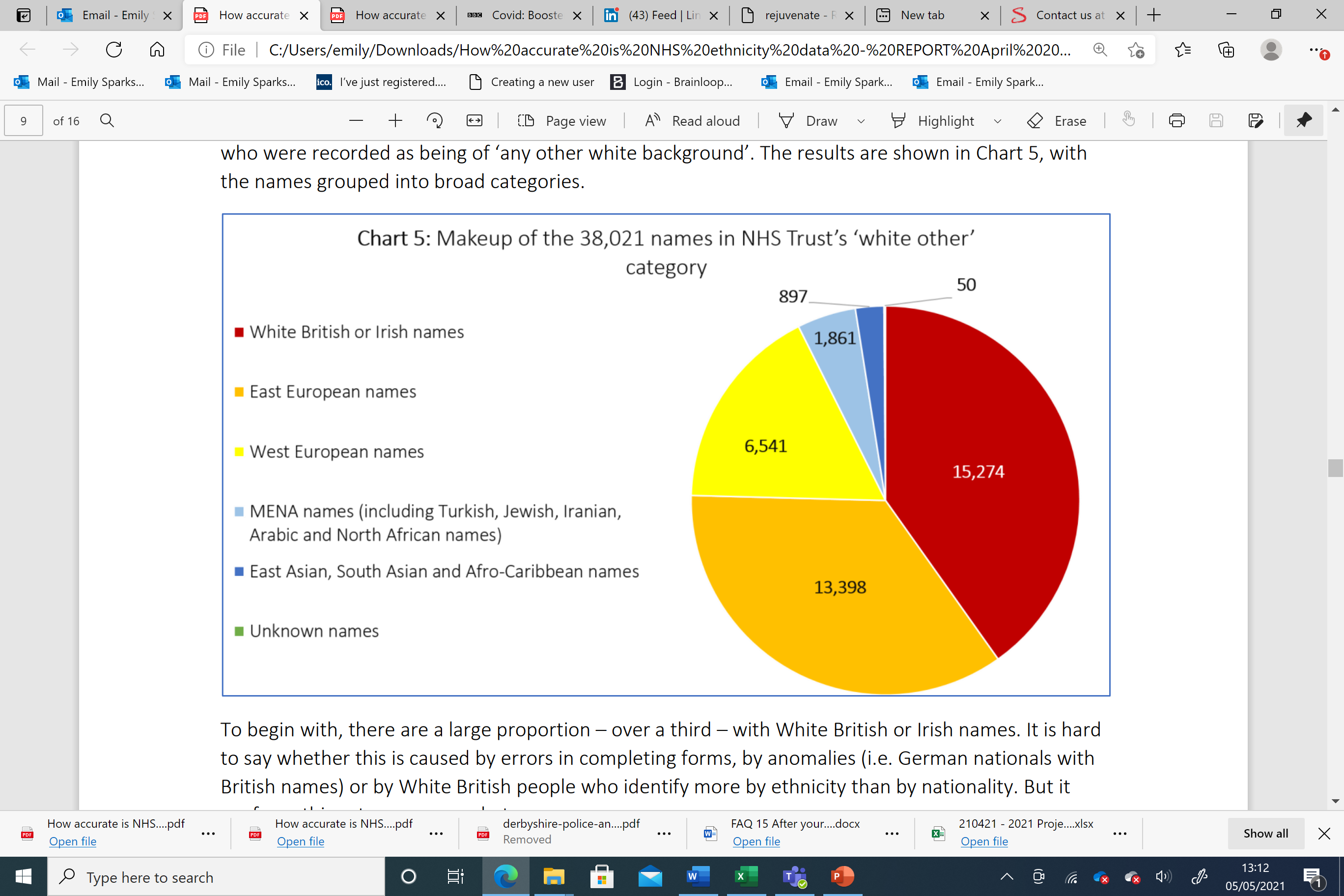 [Speaker Notes: 4.05% of records are white other (38,021)
 There are now about as many people of Polish descent as there are of African Caribbean ancestry in the UK
There are likely to be significant differences between people of German, Polish, Turkish and Bosnian heritage whether in terms of access to health and other services or appropriateness of different forms of communication. Likewise, when it comes to trust of institutions and cultural practices. Yet all might be classified as ‘white other’. 
14% of patients with Iranian names and 28% with Turkish names were coded as ‘white other’ and therefore not included within the BAME grouping]
3 : ‘White other’
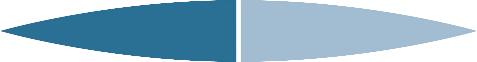 4 : False recording
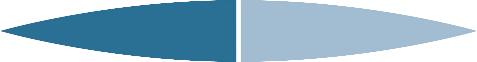 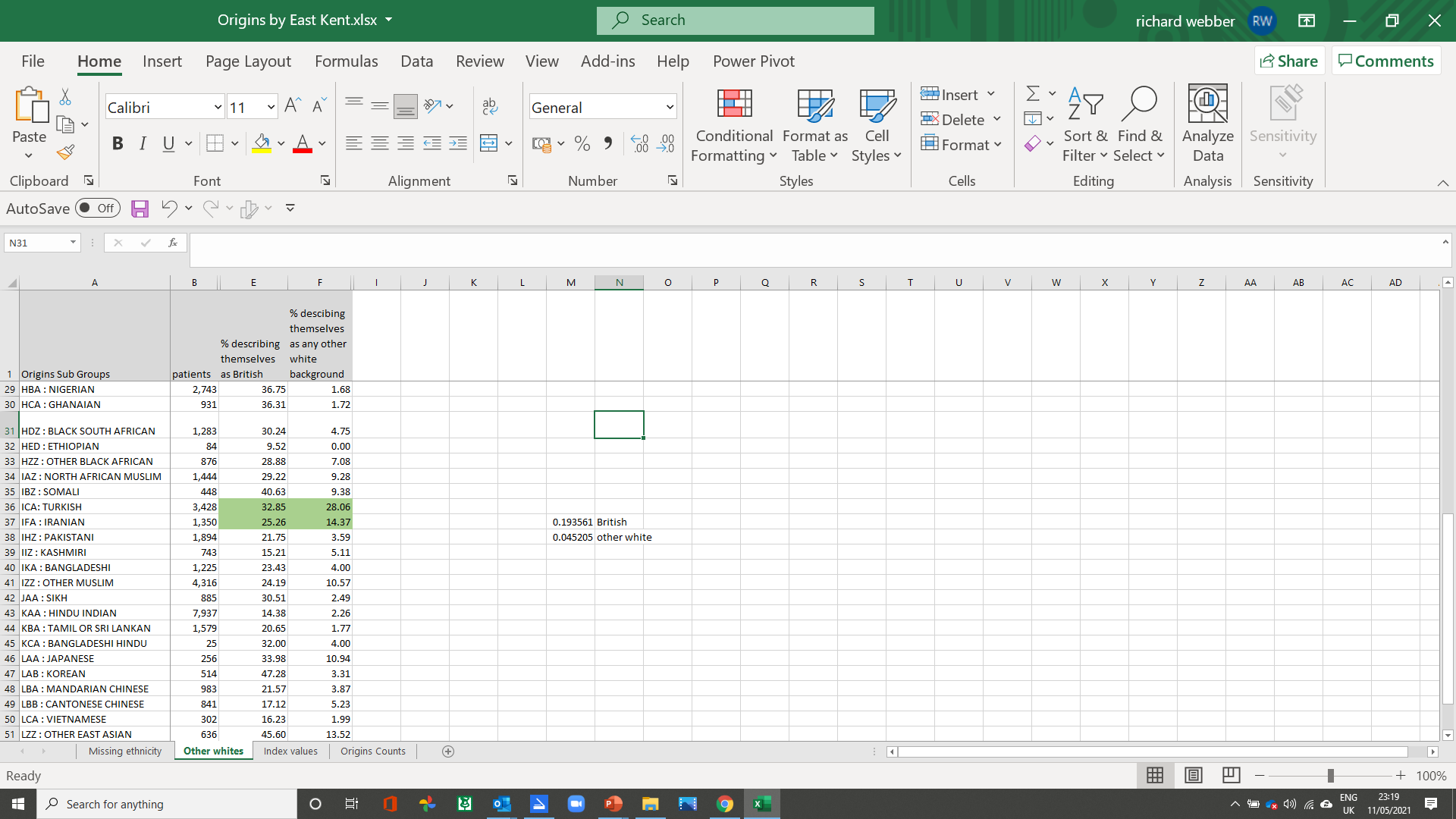 4 : False recording
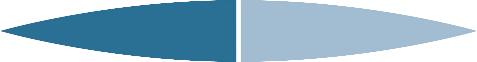 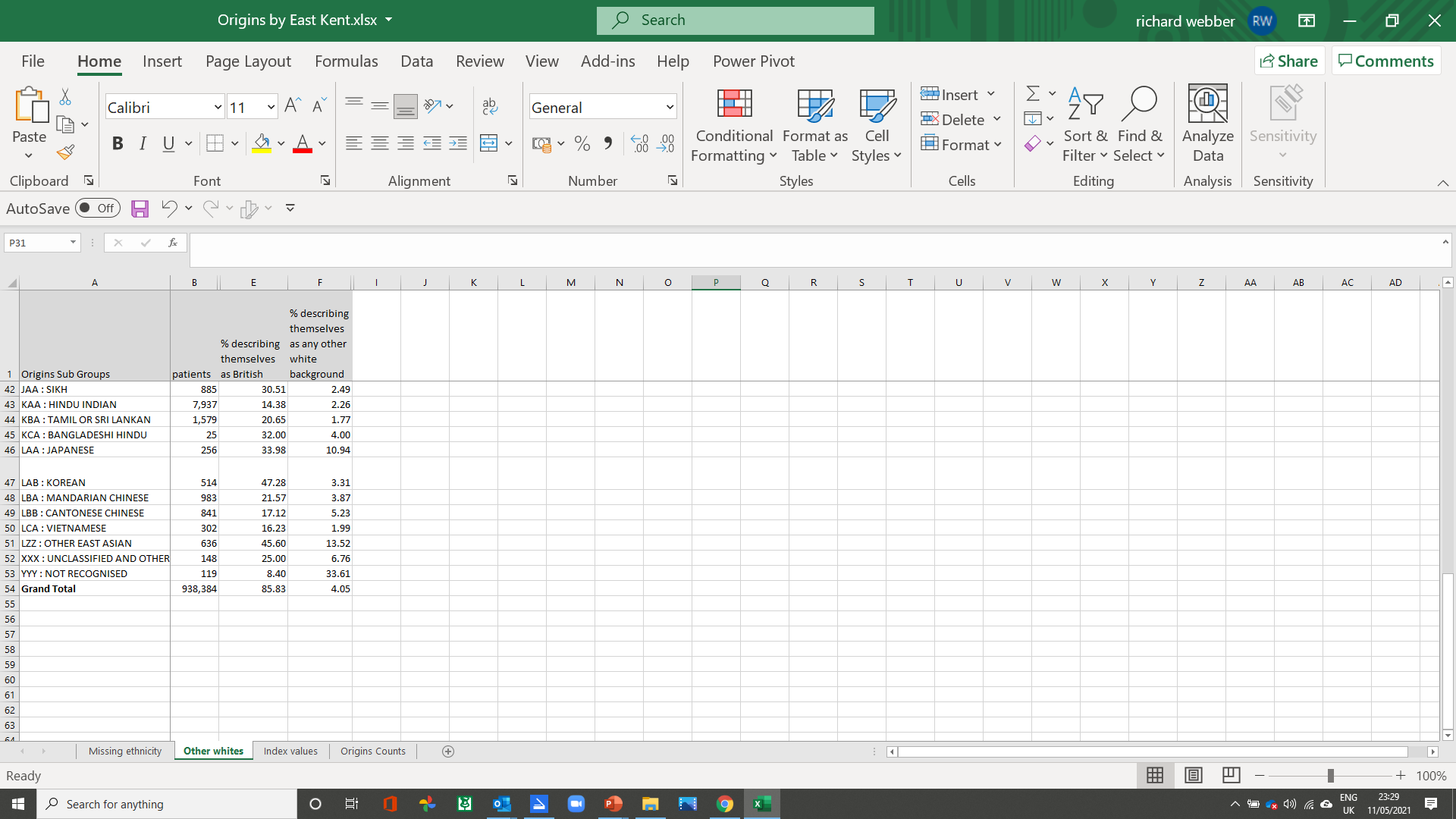 How many ‘British’ people are actually BAME?
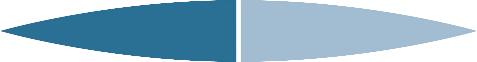 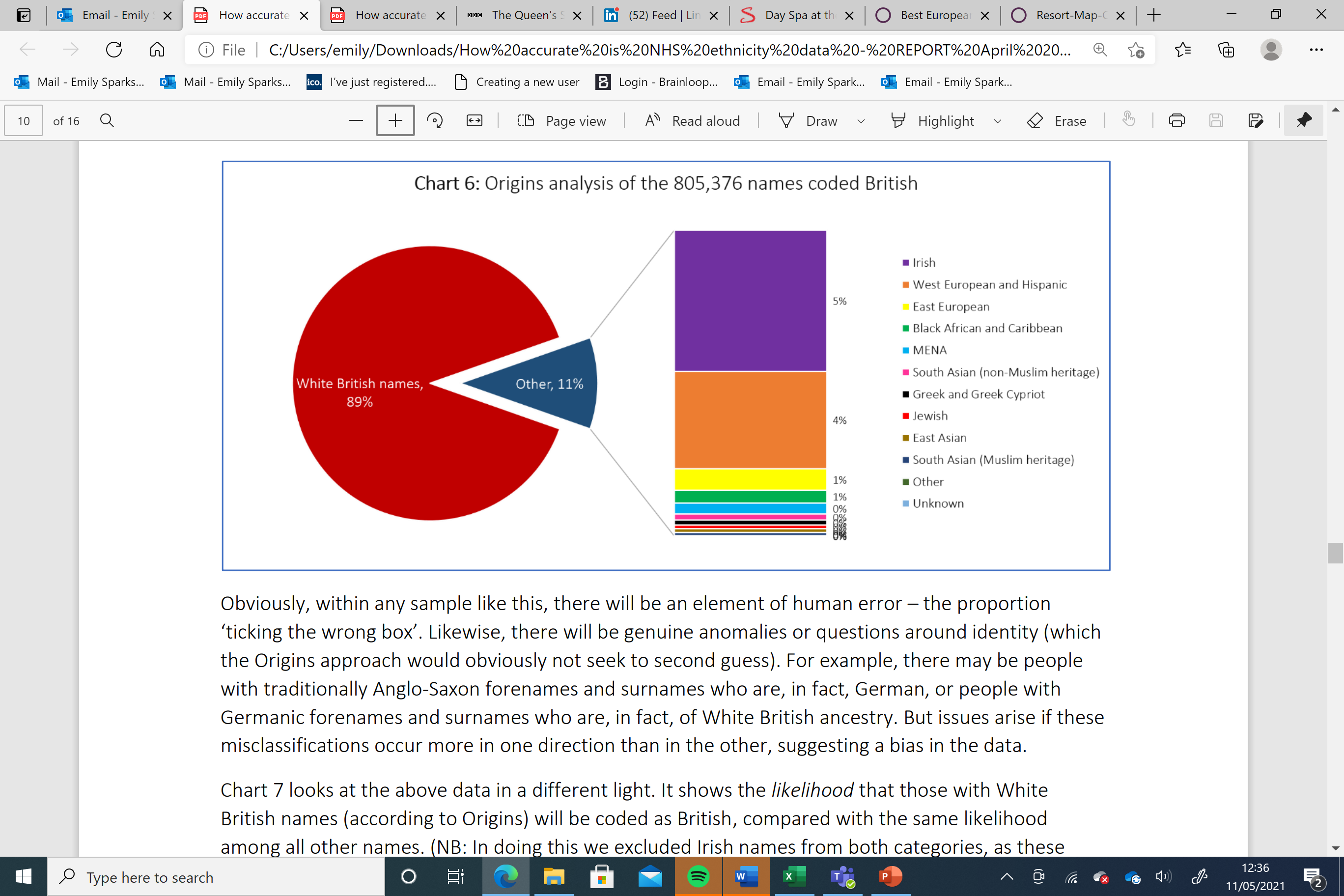 [Speaker Notes: Our hypothesis is that many members of BAME groups currently self-describe as British – either for reasons of identity or due to anxieties regarding citizenship status – and that this inflates the ‘White’, ‘British’ and ‘White British’ ethnicity categories.
Includes 6,158 East European names and 3,574 Afro-Caribbean or Black African names. 
Overall, 28% of those with BAME heritage names – and 43% of all individuals not of British descent – were coded as having ‘British’ ethnicity. This included 23% of those with Bangladeshi names, 30% of those with Polish names, 37% of those with Nigerian names and 41% of those with Somali names.]
Projections
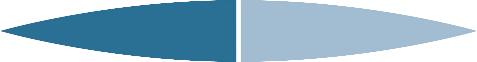 Questions for you
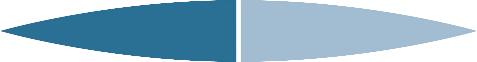 1 : How critically do you evaluate the reliability of ethnicity statistics based on self-reporting?

2 : Are your colleagues able to distinguish between self-reported ethnicity data
as the basis for personal communications and treatment
as the basis for statistical analysis?

3 : How accurately can you work out which groups over index on hospital visits?

4. Which conditions and health behaviours do you think the name origins of the patient would predict?